Figure 8.  Signal detection: the percentage correct of responses made by the subjects to stimuli in the normal hemifield ...
Cereb Cortex, Volume 12, Issue 6, June 2002, Pages 565–574, https://doi.org/10.1093/cercor/12.6.565
The content of this slide may be subject to copyright: please see the slide notes for details.
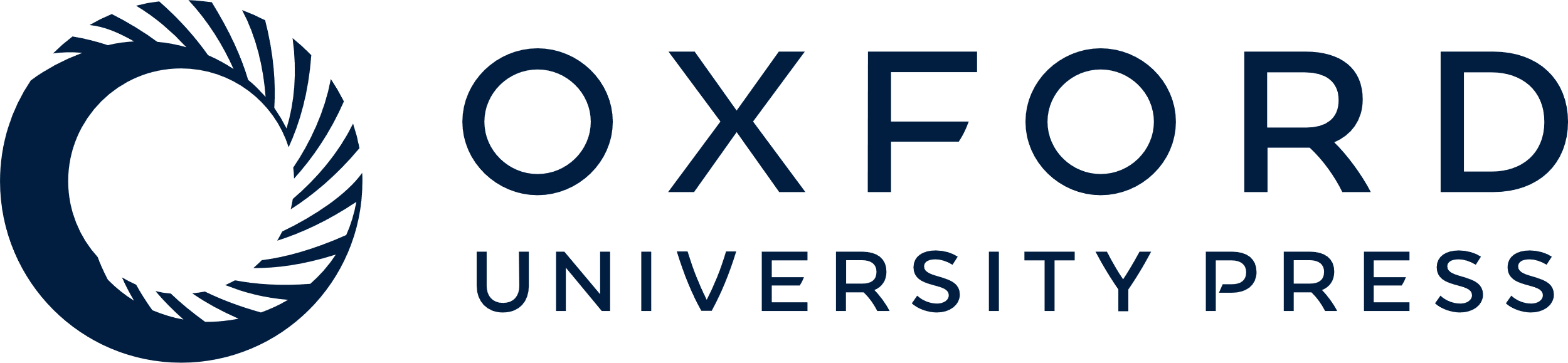 [Speaker Notes: Figure 8.  Signal detection: the percentage correct of responses made by the subjects to stimuli in the normal hemifield (stripes), to blanks (unfilled bars), and to stimuli in the affected hemifield (dark bars) at the stimulus contrasts and the percentage of blank trials given below the x-axis. Performance is perfect in the normal hemifield but depends on stimulus contrast and frequency in the impaired field. Note that data from the absolute defect are shown in the left-hand column (A–C), while those for the relative defect (FS and GY, D, E) are shown to the right. Monkey Rosie's data are given at the bottom left (F) for symmetry and not to indicate that she ought to be grouped with the subjects who have residual vision (error bars: ±1_SE).


Unless provided in the caption above, the following copyright applies to the content of this slide: © Oxford University Press]